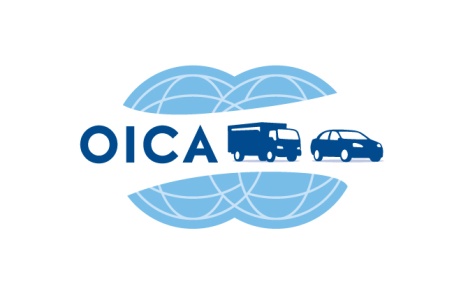 Informal document No. GRE-68-20 (68th GRE, 15-18 October 2012,
 agenda item 4(c)(i))
Comments on GRE/2012/27(Lighting & Signalling WG)
Headlamp Initial Aiming
October 2012
GRE/2012/27 proposes changes to ECE R48 to improve the minimum range of visibility, and to replace the artificial 2000lm limit for automatic levelling with more appropriate glare control.
[Speaker Notes: Note: proposal is for a Supplement: should be a new series of amendments since some currently acceptable systems would be rendered unapprovable]
Proposed changes:

To redefine the initial aim and static load-levelling requirements of dip beam cut-off in terms of theoretical range on the road rather than the current % downward inclination.
[Speaker Notes: Summary of content
First para 6.2.6.1.2]
Proposed changes:

To redefine the initial aim and static load-levelling requirements of dip beam cut-off in terms of theoretical range on the road rather than the current % downward inclination.

To reduce aiming tolerance, and delete the additional aiming tolerance in CoP, aligning it with the approval requirement.
[Speaker Notes: Summary of content
First para is 6.2.6.1.2, 
second para Annex 9 1.3.2]
Proposed changes:

To redefine the initial aim and static load-levelling requirements of dip beam cut-off in terms of theoretical range on the road rather than the current % downward inclination.

To reduce aiming tolerance, and delete the additional aiming tolerance in CoP, aligning it with the approval requirement.
To add a requirement to measure glare values in loaded   conditions as part of both Type Approval and CoP, if the resultant aim falls outside permitted tolerance.
[Speaker Notes: Summary of content
First para is 6.2.6.1.2, 
second para Annex 9 1.3.2, 
third para 6.2.6.1.3]
Proposed changes:

To redefine the initial aim and static load-levelling requirements of dip beam cut-off in terms of theoretical range on the road rather than the current % downward inclination.

To reduce aiming tolerance, and delete the additional aiming tolerance in CoP, aligning it with the approval requirement.
To add a requirement to measure glare values in loaded   conditions as part of both Type Approval and CoP, if the resultant aim falls outside permitted tolerance.

To delete the reference to 2000lm as a threshold for automatic levelling.
[Speaker Notes: Summary of content
First para is 6.2.6.1.2, 
second para Annex 9 1.3.2, 
third para 6.2.6.1.3, 
fourth para 6.2.9,]
Proposed changes:

To redefine the initial aim and static load-levelling requirements of dip beam cut-off in terms of theoretical range on the road rather than the current % downward inclination.

To reduce aiming tolerance, and delete the additional aiming tolerance in CoP, aligning it with the approval requirement.
To add a requirement to measure glare values in loaded   conditions as part of both Type Approval and CoP, if the resultant aim falls outside permitted tolerance.

To delete the reference to 2000lm as a threshold for automatic levelling.
To add a visible warning to the driver, defining what is the minimum visibility distance, if theoretical range is less than 50m.
[Speaker Notes: Summary of content
First para 6.2.6.1.2
second para Annex 9 1.3.2, 
third para 6.2.6.1.3, 
fourth para 6.2.9, 
fifth para is 6.2.6.1.2]
Proposed Initial nominal aim to correspond to  75m theoretical range
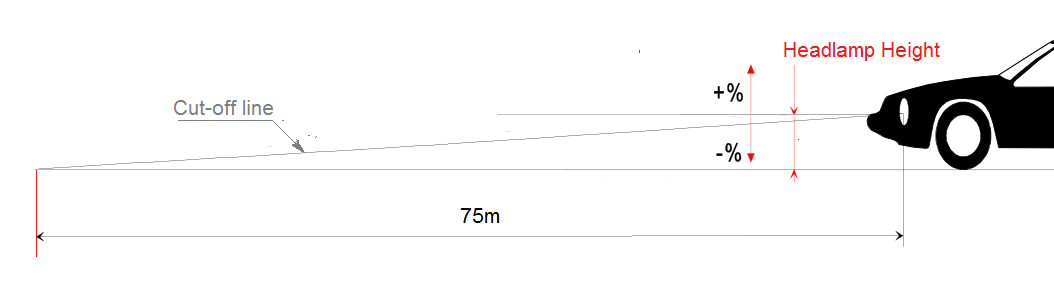 Specified % inclination is ( Headlamp height / 75 ) as a %, rounded to nearest 0.1%.
[Speaker Notes: Theoretical Range is Headlamp height / %inclination]
Proposed Initial nominal aim to correspond to  75m theoretical range
Currently: initial aim is specified by the manufacturer, within permitted limits dependent on lamp height. Height bands overlap for tolerance.
[Speaker Notes: Current: Between 800 and 1000,  manufacturer can choose which values to apply]
Proposed Initial nominal aim to correspond to  75m theoretical range
Under proposal, 
No overlap between height bands
Most headlamps would be aimed higher than at present
Risks increased glare.
<sports car

< normal family car 

<  van/SUV
[Speaker Notes: Proposed: No band overlap: e.g 712 must be 0.9%, 714 must be 1.0%.]
Theoretical Range vs real visibility

Is Theoretical Range a good measure of real visibility range?:

CIE TC4-45 generated a way to measure visibility range: it is significantly more complicated than simply the cut-off intersection, but correlates well with human perception.
[Speaker Notes: If cut-off intersection were a good measure of real-world visibility range, CIE TC4-45 would not have needed to generate a more complicated method!]
Theoretical Range vs. real visibility

Is Theoretical Range a good measure of real visibility range?:

CIE TC4-45 generated a way to measure visibility range: it is significantly more complicated than simply the cut-off intersection, but correlates well with human perception.

The following examples are taken from the CIE TC4-45 report
Two similar R98 headlamps, with similar mounting heights (715mm, 717mm)
Both are aimed at 1.0% down. This is  the same value of aim that would apply under the proposal for these headlamp heights.
Ranges are calculated according to TC4-45 method.
[Speaker Notes: If cut-off intersection were a good measure of real-world visibility range, CIE TC4-45 would not have needed to generate a more complicated method!]
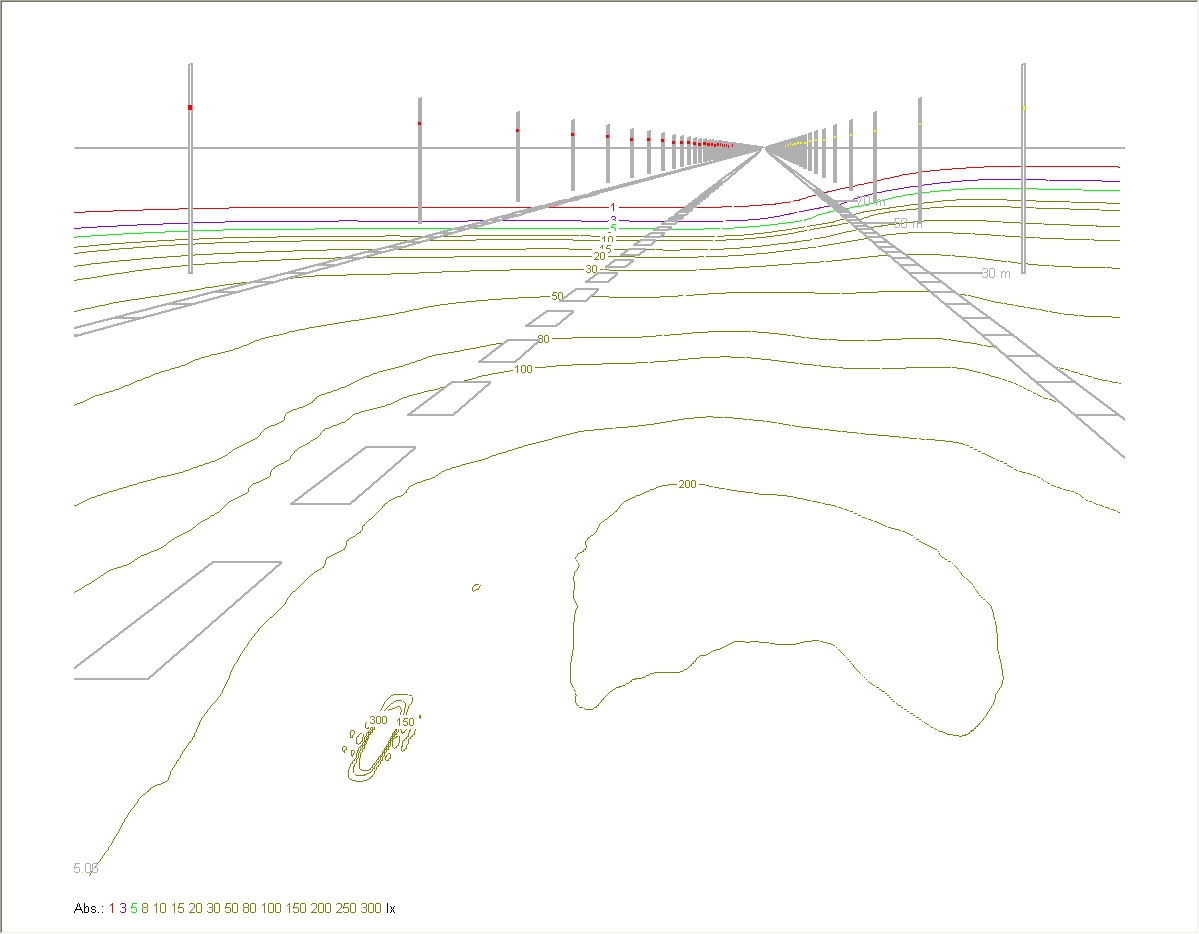 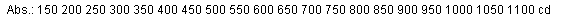 Glare intensities plotted on screen located at 50m from Car
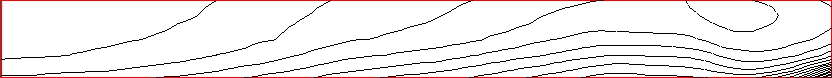 75m
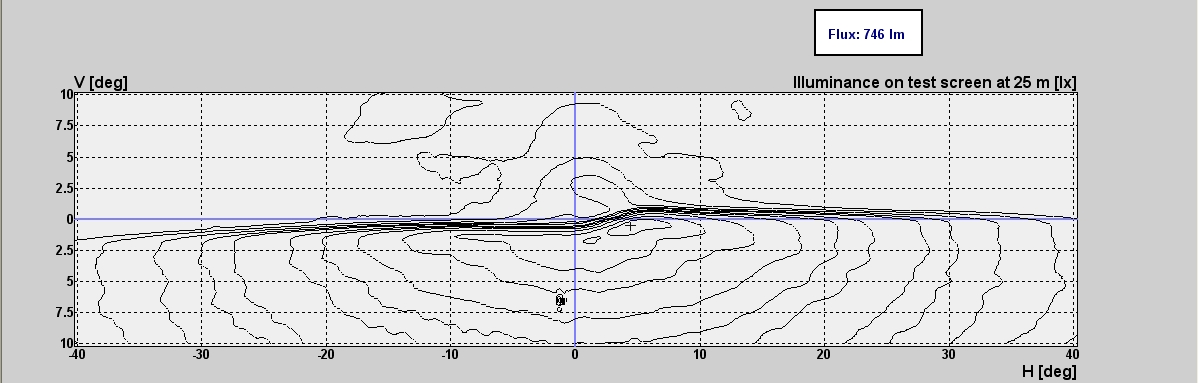 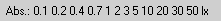 Illuminance values plotted on screen at 25m (0,0 is the Headlamp Optical Axis)
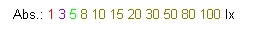 Illuminance values plotted on road surface
[Speaker Notes: Reproduced from CIE report with 75m line added
Headlamp 11: shallow gradient]
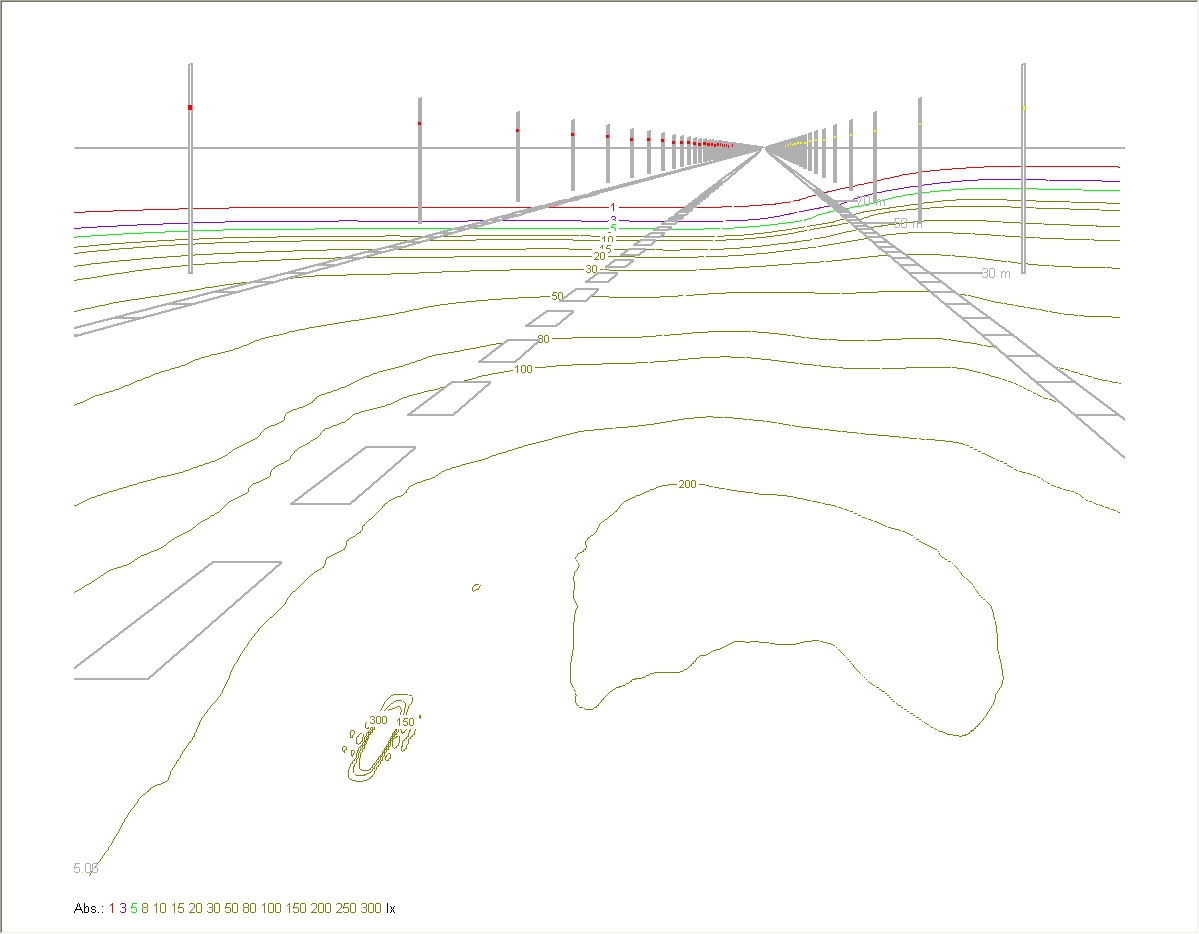 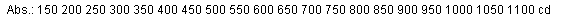 Glare intensities plotted on screen located at 50m from Car
60m 
forward Visibility
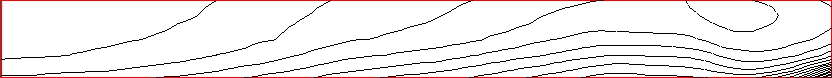 75m
Low gradient through the cutoff  = less glare sensitivity to initial aiming tolerances
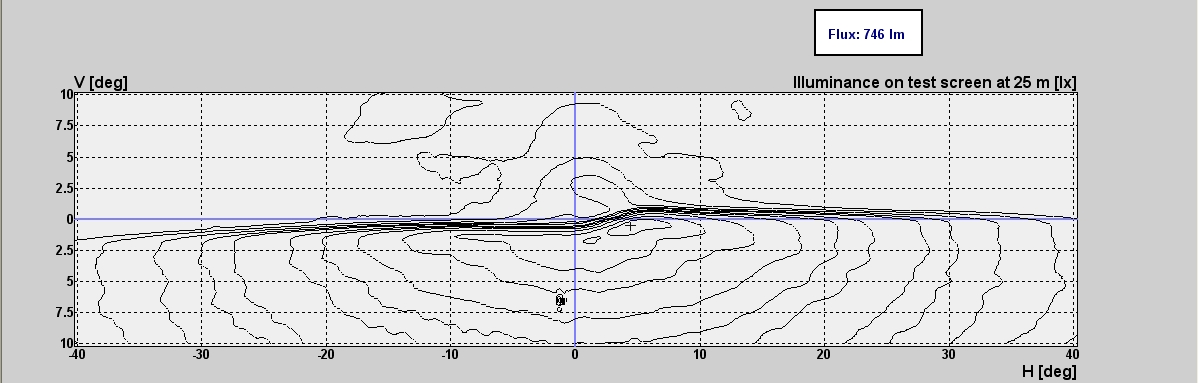 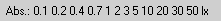 Illuminance values plotted on screen at 25m (0,0 is the Headlamp Optical Axis)
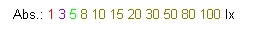 Illuminance values plotted on road surface
[Speaker Notes: Headlamp 11: shallow gradient]
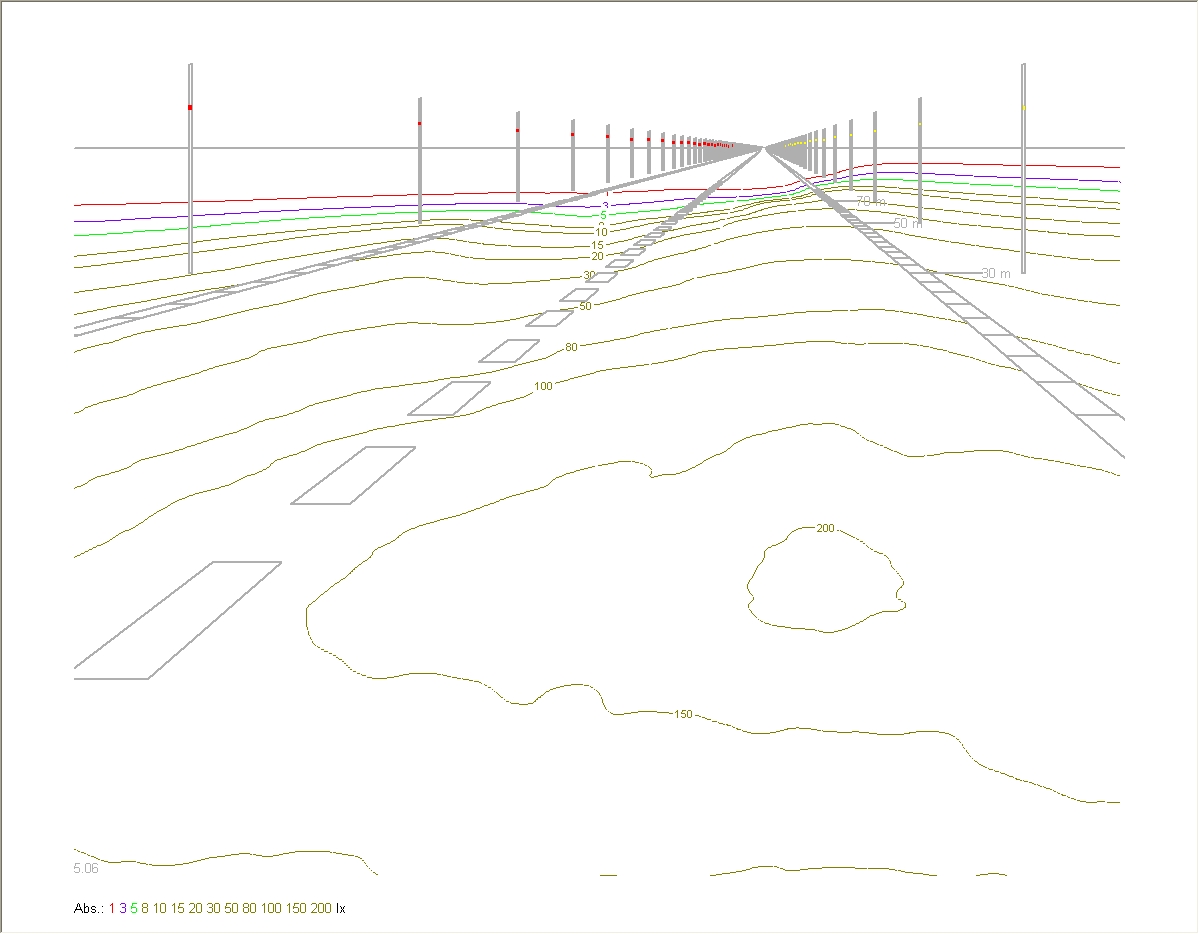 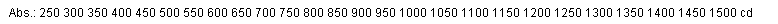 Glare intensities plotted on screen located at 50m from Car
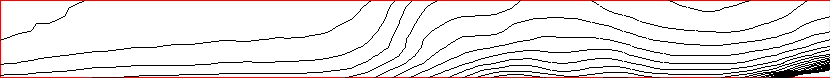 75m
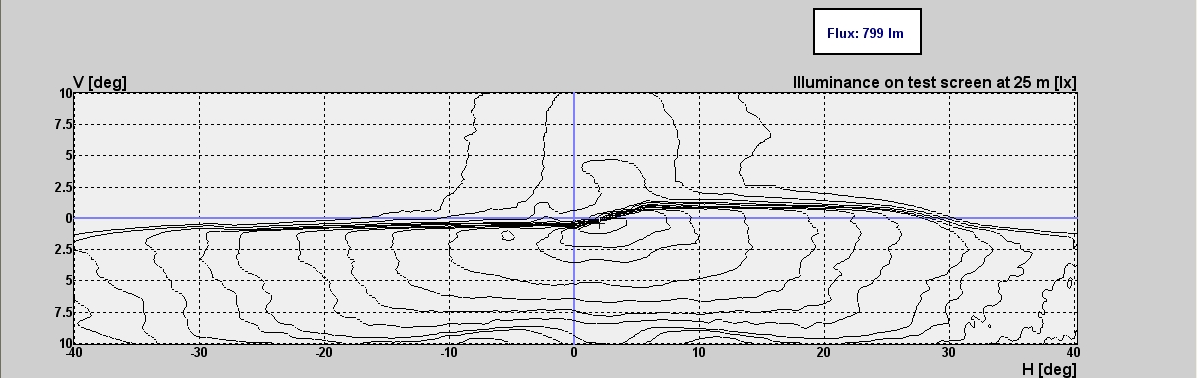 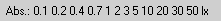 Illuminance values plotted on screen at 25m (0,0 is the Headlamp Optical Axis)
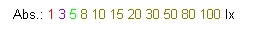 Illuminance values plotted on road surface
[Speaker Notes: Headlamp 5 steep gradient]
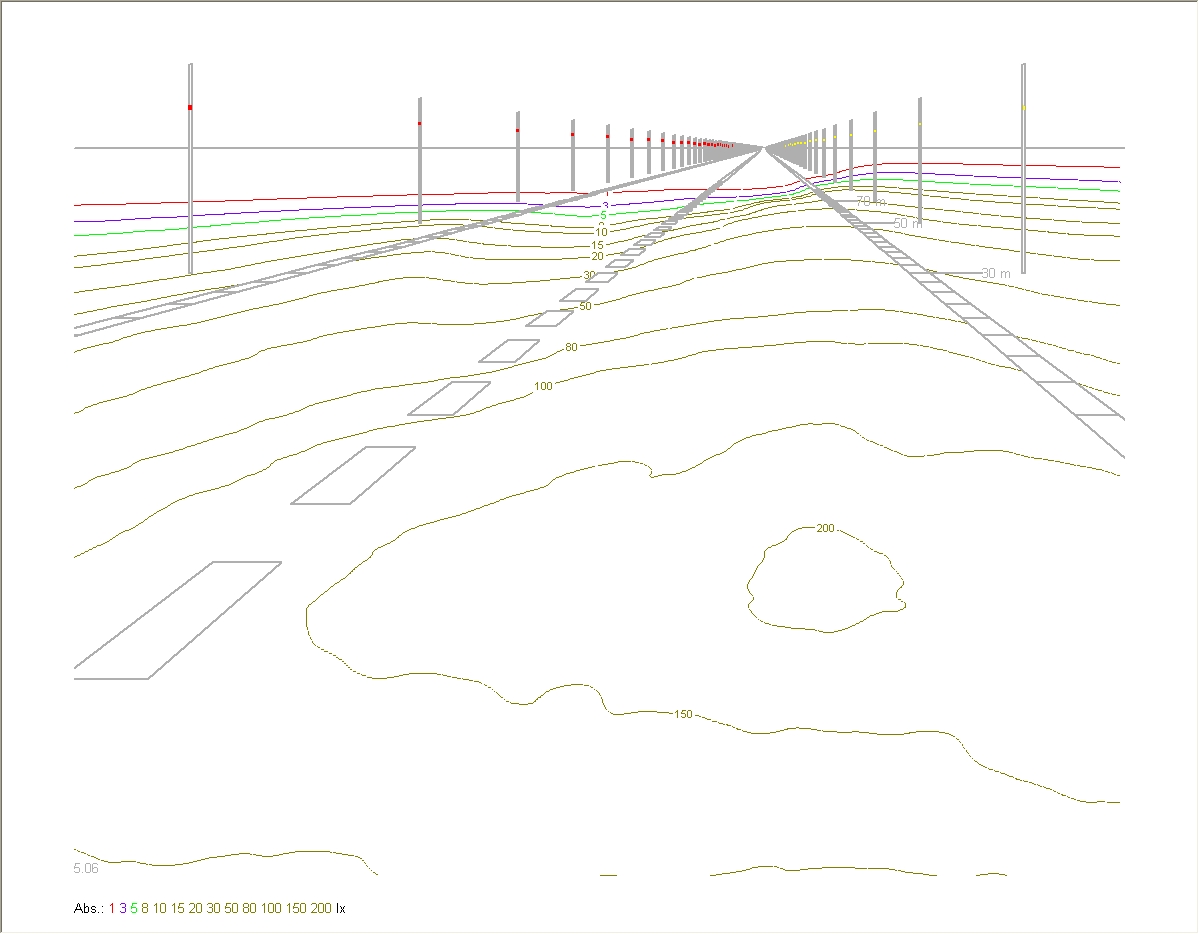 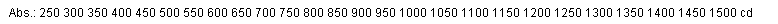 Glare intensities plotted on screen located at 50m from Car
85m 
forward Visibility
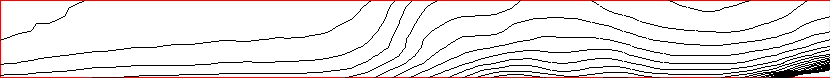 75m
High gradient through the cutoff  = more glare sensitivity to initial aiming tolerances
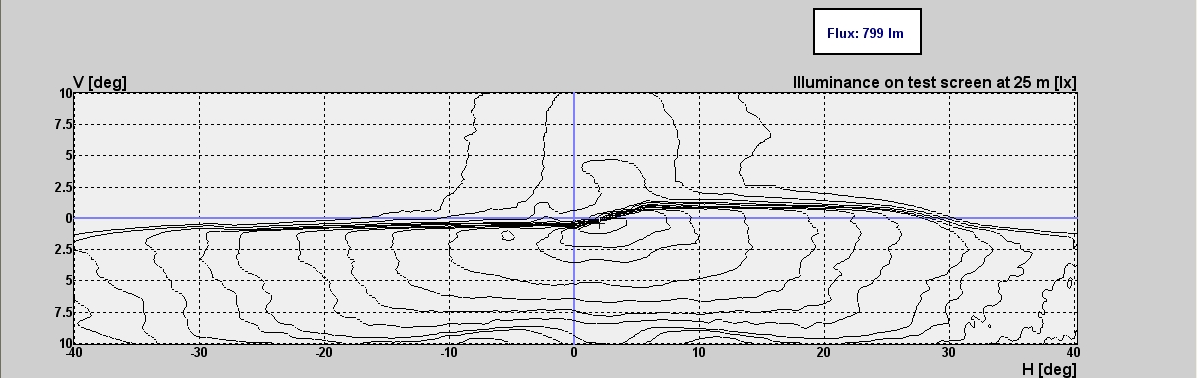 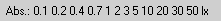 Illuminance values plotted on screen at 25m (0,0 is the Headlamp Optical Axis)
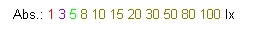 Illuminance values plotted on road surface
[Speaker Notes: Headlamp 5 steep gradient]
Theoretical Range vs. real visibility

Both lamps have a theoretical range of 75m
Sample 11 has TC4-45 visibility range of 60m
Sample  5 has TC4-45 visibility range of 85m
[Speaker Notes: To recap up to here: proposal increases glare risk without guaranteeing improved visibility.]
Theoretical Range vs. real visibility

Both lamps have a theoretical range of 75m
Sample 11 has TC4-45 visibility range of 60m
Sample  5 has TC4-45 visibility range of 85m

Conclusion: theoretical range is a poor measure of real-world visibility
[Speaker Notes: To recap up to here: proposal increases glare risk without guaranteeing improved visibility.]
Tolerance with load levelling to be 50m to 100m theoretical range (6.2.6.1.2) for both approval and CoP
Currently total load levelling tolerance is 2.0% approval, 2.6% CoP

Manufacturer may define initial aim to optimise levelling results
[Speaker Notes: Lower table also shows what will need to be met for annual inspections]
Tolerance with load levelling to be 50m to 100m theoretical range (6.2.6.1.2) for both approval and CoP
Proposal is shown expressed as %.

Initial aim is defined by regulation
Highest permitted aim with levelling  unchanged at -0.5%
Corresponds to a reduction in load levelling  tolerance for most cars of 60-75%
[Speaker Notes: table also shows what will need to be met for annual inspections]
Tolerance with load levelling
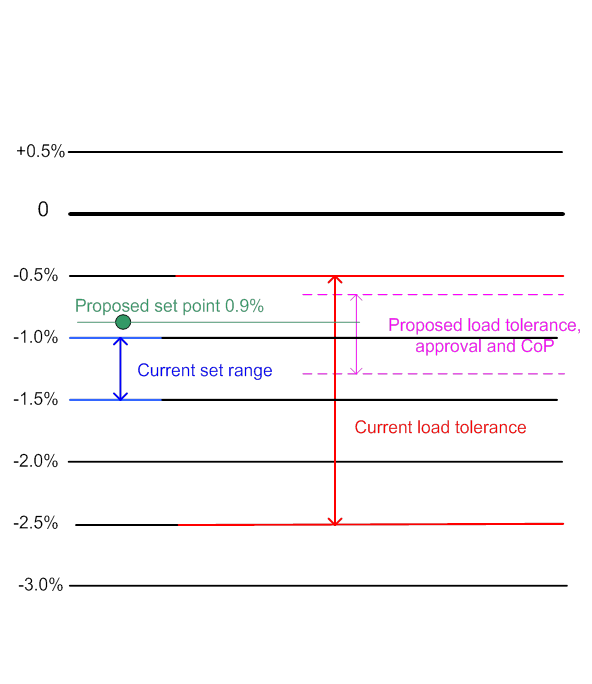 Example for 650mm high passenger car headlamp
To consistently meet CoP  requirements, initial aim and levelling system need to be repeatable with a standard deviation of better than 0.1%. Repeatability of suspension system alone is not this good.
[Speaker Notes: Chart shows current and proposed set aim and load tolerance (Type Approval) limits.
Proposed Set point -0.9%
Proposed Tolerance allows deviation of  0.25% upwards, 0.4% downwards. 0.65% total.
Current (with 1.0% set aim) allows 0.5% upwards,  1.5% downwards
You would be lucky to get initial aiming repeatable to 0.1% s.d.]
6.2.6.1.3 requires that if, under loading conditions of Annex 5, aim falls above the 100m range, glare must be measured
This is assessing the glare with the headlamp aimed as it would be under Annex 5 load conditions. Measurement to take place during headlamp type approval. 
But at time of headlamp Type Approval, R48 inspection has not taken place, so the aim of the headlamp under Annex 5 conditions is not known.
[Speaker Notes: Not clear that 6.2.6.1.2 permits aim to fall outside tolerance limits, but assume it does.]
Deletion of 2000lm requirement

Current regulation para 6.2.9 prohibits the use of para 6.2.2.2 manual levelling option with LED or >2000lm light sources

Proposal deletes this prohibition
Provided that 50-100m theoretical range can be achieved by manual levelling, manual levelling would be permissible for any headlamp.
GTB working group is currently reviewing visibility and glare: it would be better to await their outcome.
[Speaker Notes: Not clear whether this is the intention, but it would be unwise to anticipate GTB group findings.]
Warning message
If theoretical range under Annex 5 loading conditions falls below 50m but above 25m, a warning notice is to be placed in the car, declaring the minimum theoretical range as a minimum ”visibility distance”

Visibility distance does not correlate directly with theoretical range (see above).
[Speaker Notes: In practice, for commercial reasons, this is an option that no manufacturer could use.]
GRE/2012/21 proposed changes to ECE R48 (1 of 3):

To redefine the initial aim and static load-levelling requirements of dip beam headlamps in terms of theoretical range on the road rather than the current % downward inclination.
Conclusion:

Redefining the aim point will raise the aim for most passenger cars	This may not give the desired visibility range
To prevent this causing increased glare, aiming and levelling tolerances must be tightened

Industry needs aiming and levelling capability data to identify if this tolerance tightening is practicable.
Thank You